Lærererens samarbeidspartnere
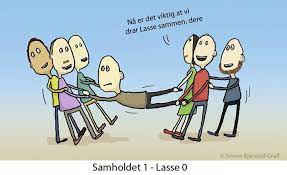 Januar 2023
Ragnhild Evensen
Styringsdokumenter
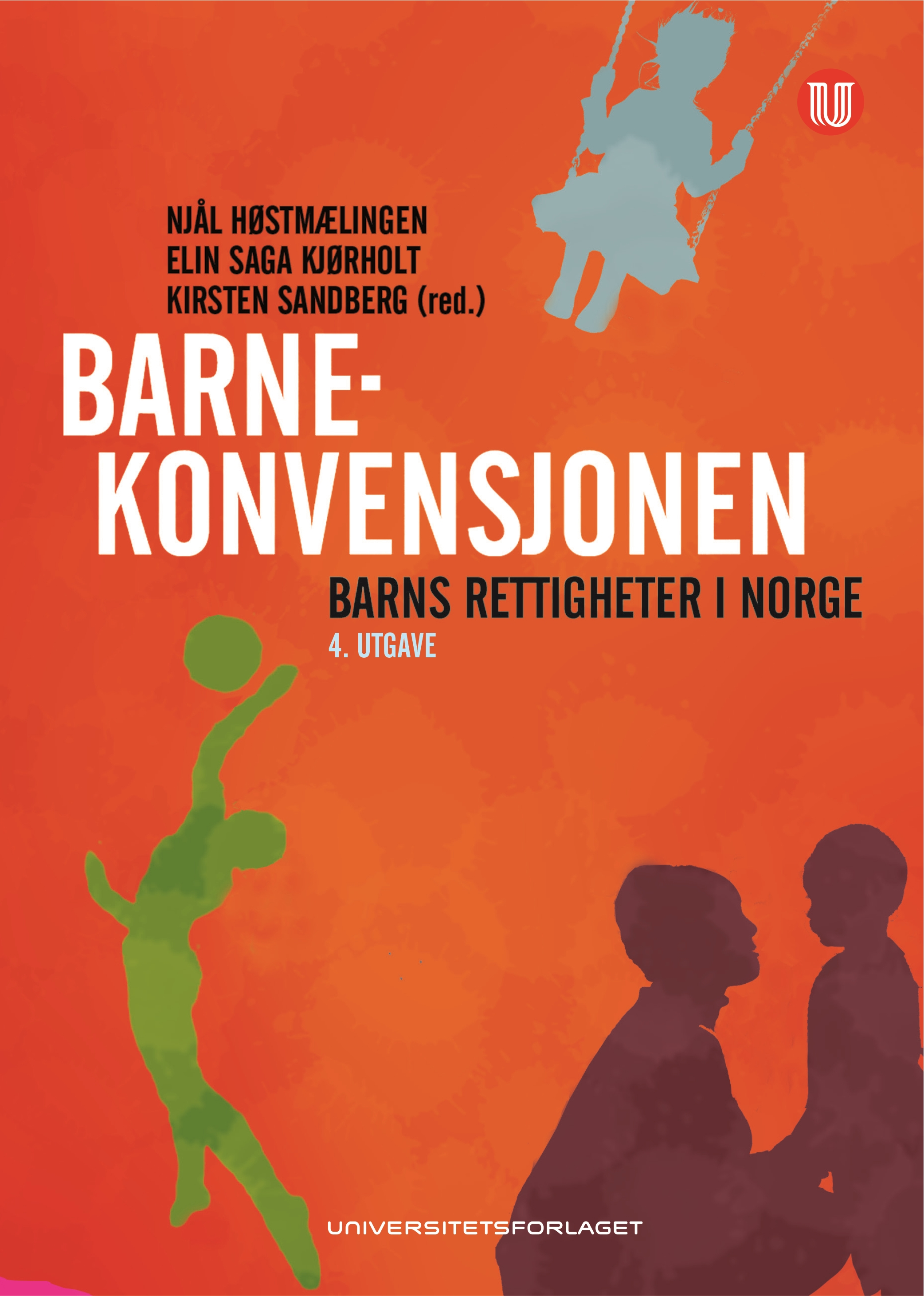 Lærerprofesjonens etiske plattform
«Vi er én profesjon av barnehagelærere, lærere og ledere i barnehage og skole. Vårt samfunnsmandat er å fremme barnehagebarn og elevers læring, utvikling og danning. Våre verdier, holdninger og handlinger påvirker dem vi arbeider for og med. Plattformen er et felles grunnlag for å videreutvikle lærerprofesjonens etiske bevissthet. Alle barnehagelærere, lærere og ledere har et ansvar for å handle i samsvar med plattformens verdier og prinsipper».
I møte med elever og foresatte: 
er omsorgsfulle og bevisste makten en har i kraft av rolle og posisjon 
 er faglig funderte og etisk reflekterte i arbeidet med læring og vurdering
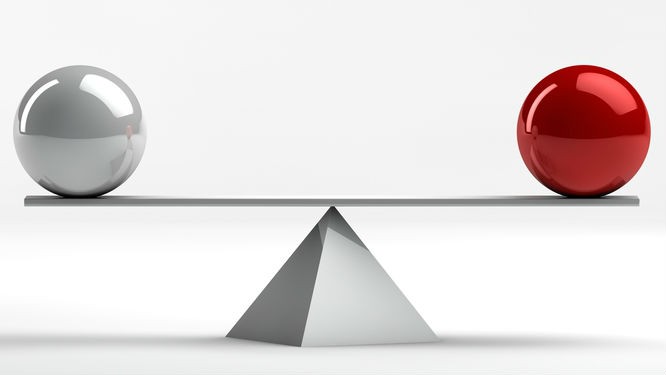 Hva er lærerens hovedoppgave?
Læreren og skolen har ansvar for elevens faglige og sosiale utvikling

Som skal føre fram til en kompetanse etter fullført videregående skole
Handlingskompetanse?
Hva er lærerens hovedoppgave?
Hva er faglig kompetanse? 


Hva er sosial kompetanse?
Hva er lærerens hovedoppgave?
Tilpasset undervisning
Differensisert undervisning
Ordinær undervisning
Spesialundervisning
(gjelder bade sosial og faglig kompetanse)
Til diskusjon
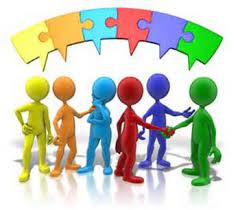 På hvilken måte kan tverrprofesjonelt samarbeid være et virkemiddel i møte med barn som har behov for ekstra hjelp og støtte?
Hva kan være årsaker til at tverrprofesjonelt samarbeid kan være vanskelig å få til i praksis?
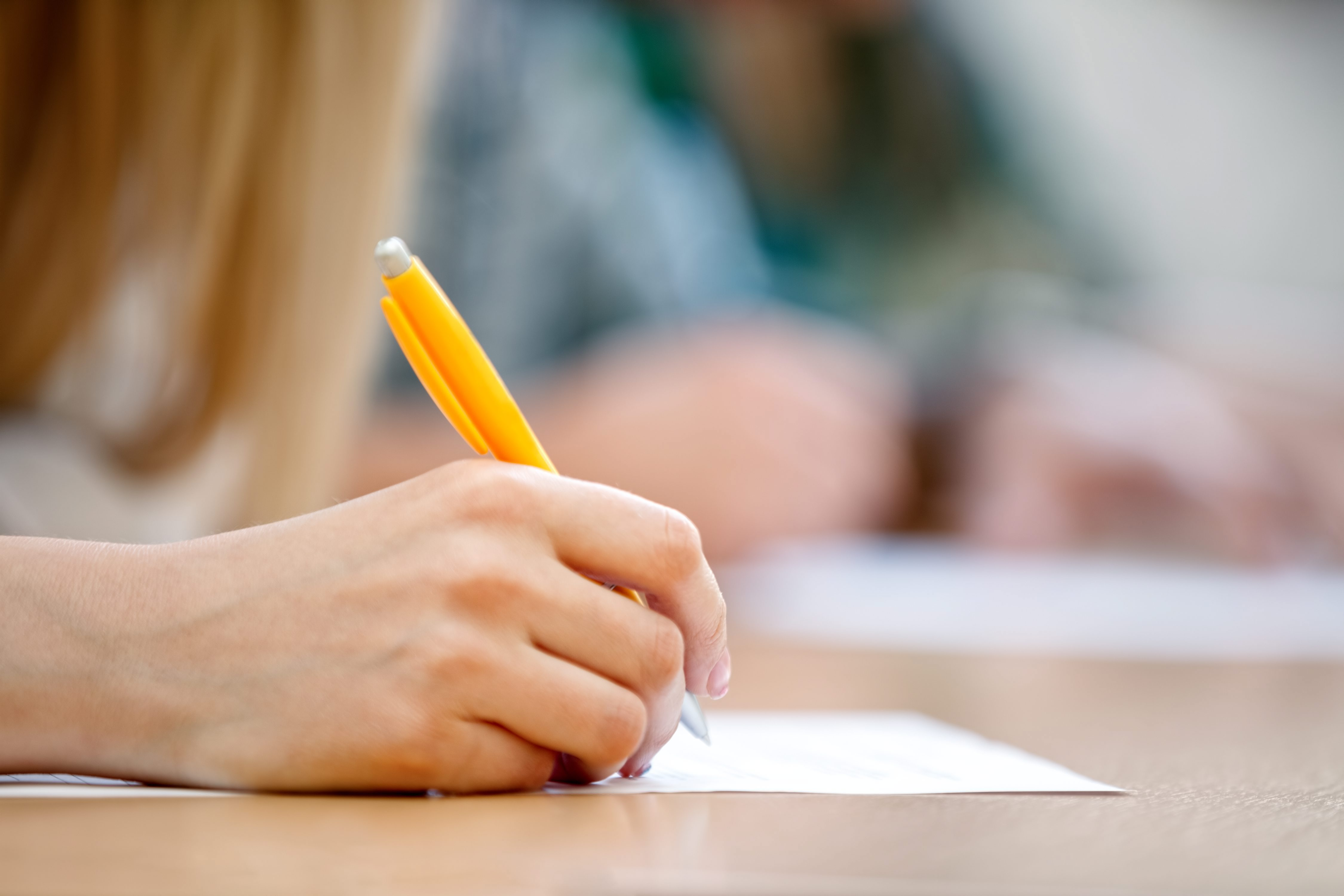 Når skal læreren samarbeide med andreog hvem er aktuelle?
Når læreren kommer «til kort»
Interne: eleven, foresatte, kolleger og ledelsen
Eksterne: 
Barneverntjenesten
Pedagogisk psykologisk tjeneste   
Helsesykepleier
Politi
Vernepleier
Hensikten med kartlegging
Hensikten med kartlegging er å finne ut hva man kan gjøre for å legge til rette for læring slik at elevene får tilfredsstillende utbytte av undervisningen. 
Hensikten med kartleggingen er å finne ut hvordan man skal legge til rette for læring slik at eleven utvikler seg både faglig og sosialt
Hensikten kan også være at vi ønsker informasjon for å henvise eleven til PPT, lege, BUP e.l., og da har vi behov for funksjonsbeskrivelse
Kartlegging på individnivå 
Kartlegging på systemnivå
Hvorfor skal vi kartlegge?
Eleven har ikke tilfredsstillende utbytte av undervisningen
Et barn utvikler seg ikke som andre på samme alder
Skolestart (i et nytt land) - lærevansker – språkvansker -tilrettelegging
Avdekke sterke og svake sider (styrk sterke sider)
Rettigheter som for eksempel «rett til spesialundervisning»
Om mulig – finne årsaker til vanskene
Hvem har behov for informasjon?
Eleven har behov for informasjon
Foreldre/foresatte har behov for informasjon/ utredning 
Læreren har behov for informasjon
Identifisere utviklingspotensialet og grunnlaget for tiltakstenkning
PPT, Barneverntjenesten osv. har behov for informasjon
Opplæringslovens §§ 2-8. og 3-12. Retten til særskilt språkopplæring betyr at eleven kan få særskilt norskopplæring, morsmålsopplæring og/ eller tospråklig fagopplæring.
Hvordan kartlegger vi?
Diagnostisk kartlegging
Dynamisk kartlegging 
Pedagogisk kartlegging 
Faglig kartlegging
Standardiserte tester
Løpende iaktakelse
Systematisk Observasjon
Hvordan kartlegger vi?
Samtaler
Filming
Anamnese
Intervju / brev fra elevene
Ulike tester
Utredning
Screening
Vurdering av behov for spesialundervisning
Spesialundervisning er en individuell rettighet som elever med behov for tilrettelegging ut over den ordinære opplæringen har. I opplæringslovens § 5-1, Rett til spesialundervisning, står det: 
Elevar som ikkje har eller som ikkje kan få tilfredsstillande utbytte av det ordinære opplæringstilbodet, har rett til spesialundervisning. I vurderinga av kva for opplæringstilbod som skal givast, skal det særleg leggjast vekt på utviklingsutsiktene til eleven. Opplæringstilbodet skal ha eit slikt innhald at det samla tilbodet kan gi eleven eit forsvarleg utbytte av opplæringa i forhold til andre elevar og i forhold til dei opplæringsmåla som er realistiske for eleven (Opplæringslova, 1998)
Tiltakskjeden
Den spesialpedagogiske tiltakskjeden kan deles inn i seks faser som viser saksgangen i spesialundervisningen. Arbeidet krever at man samarbeider tverrfaglig og tverretatlig
1) bekymringsfasen 
2) henvisning til PP-tjenesten 
3) sakkyndig vurdering av elevens behov 
4) vedtaksfasen 
5) planlegging (herunder IOP) og gjennomføring 
6) evaluering og veien videre.
Sakkyndig vurdering – skal foreligge før vedtak om spesialundervisning fattes
Sakkyndig vurdering er et viktig grunnlag for utforming av IOP, og enkeltvedtaket, som fattes i vedtaksfasen, setter rammene for spesialundervisningen. Jeg vil derfor utdype hva disse to fasene i tiltakskjeden innebærer. 

I opplæringslovens § 5-3, som omhandler sakkyndig vurdering, står det:
 Før kommunen eller fylkeskommunen gjer vedtak om spesialundervisning etter § 5-1, skal det liggje føre ei sakkunnig vurdering av dei særlege behova til eleven. Vurderinga skal vise om eleven har behov for spesialundervisning, og kva for opplæringstilbod som bør givast (Opplæringslova, 1998).
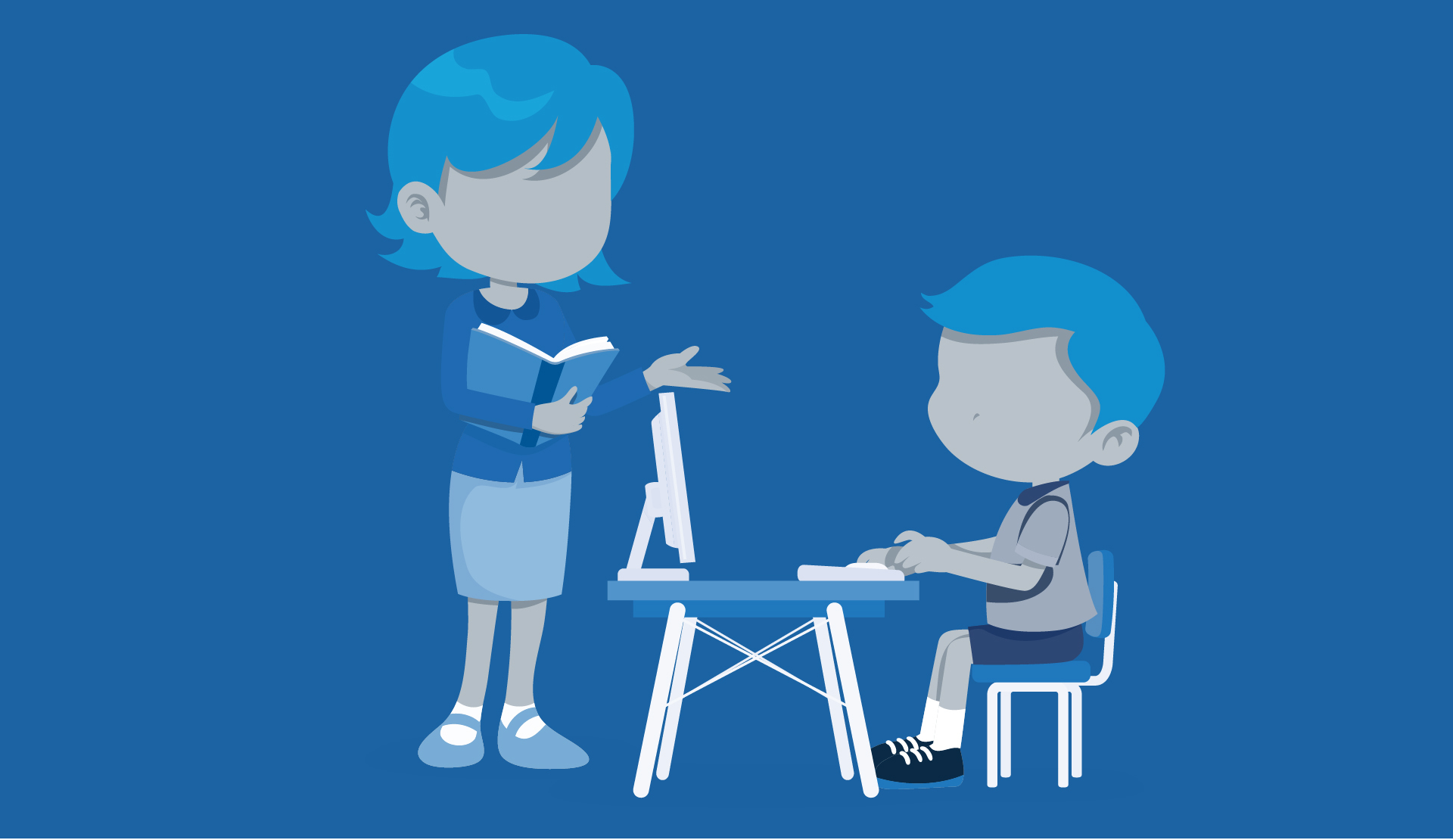 Individuell opplæringsplan er et verktøy
Alle elever som mottar spesialundervisning skal ha en IOP, og i opplæringslovens § 5-5 står følgende: For elev som får spesialundervisning, skal det utarbeidast individuell opplæringsplan. Planen skal vise mål for og innhaldet i opplæringa og korleis ho skal drivast (Opplæringslova, 1998). 
En IOP er et arbeidsverktøy for skolen/lærerne. Den skal være til hjelp både i planleggingen, gjennomføringen og evalueringen av spesialundervisningen. En IOP skal bidra til å sikre at eleven får et tilpasset og likeverdig opplæringstilbud, og at opplæringen samsvarer med det som eleven har rett til etter enkeltvedtaket.
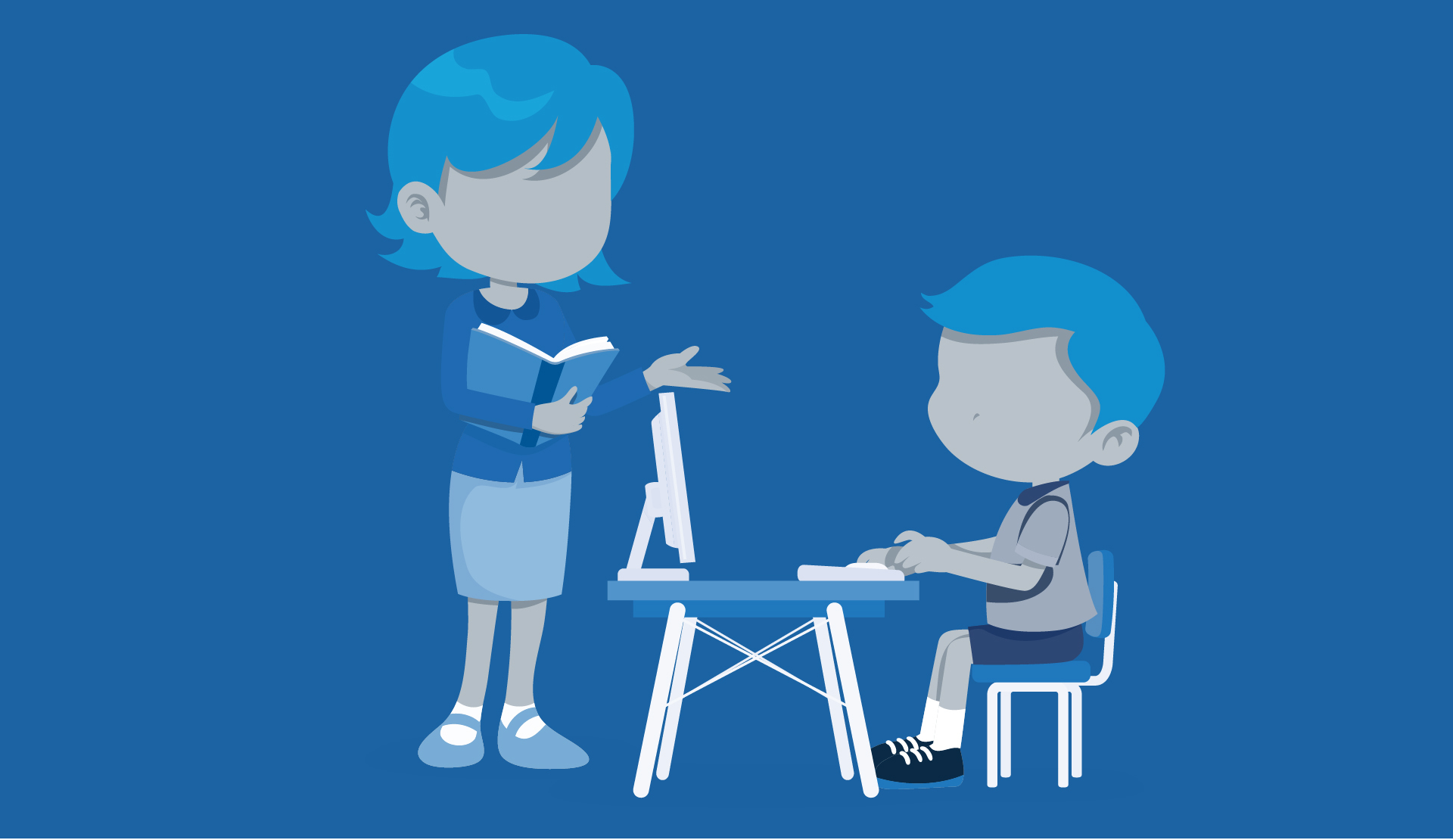 https://tv.nrk.no/serie/lindmo/2020/MUHU06000120/avspiller